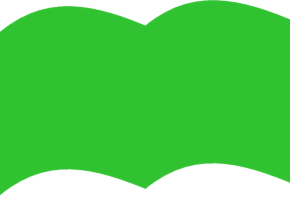 Bài 22
PHÉP TRỪ (CÓ NHỚ) SỐ CÓ HAI CHỮ SỐ
CHO SỐ CÓ MỘT CHỮ SỐ
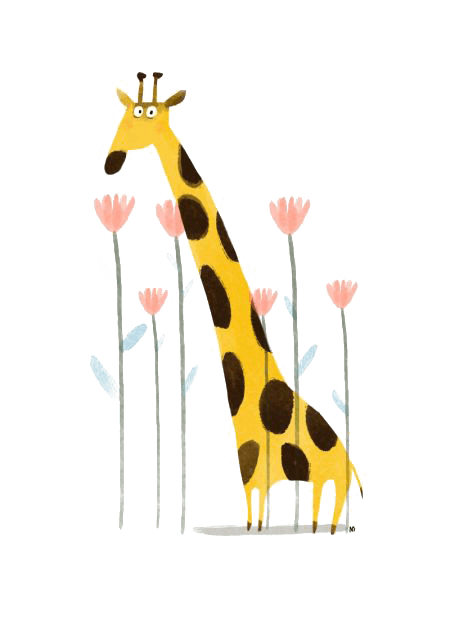 Luyện tập
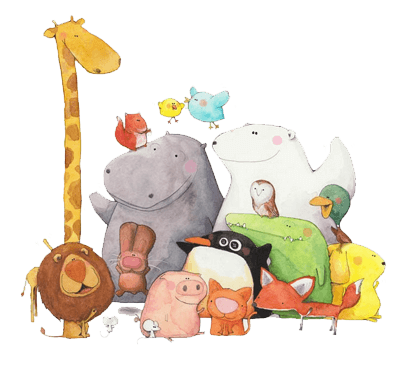 (Tiết 2)
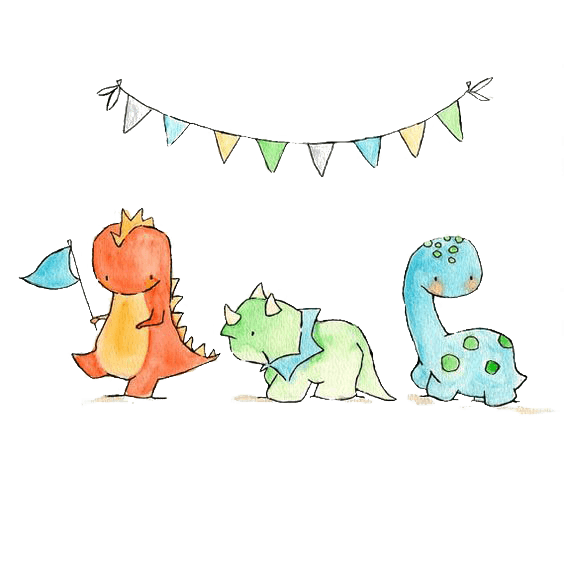 Yêu cầu cần đạt
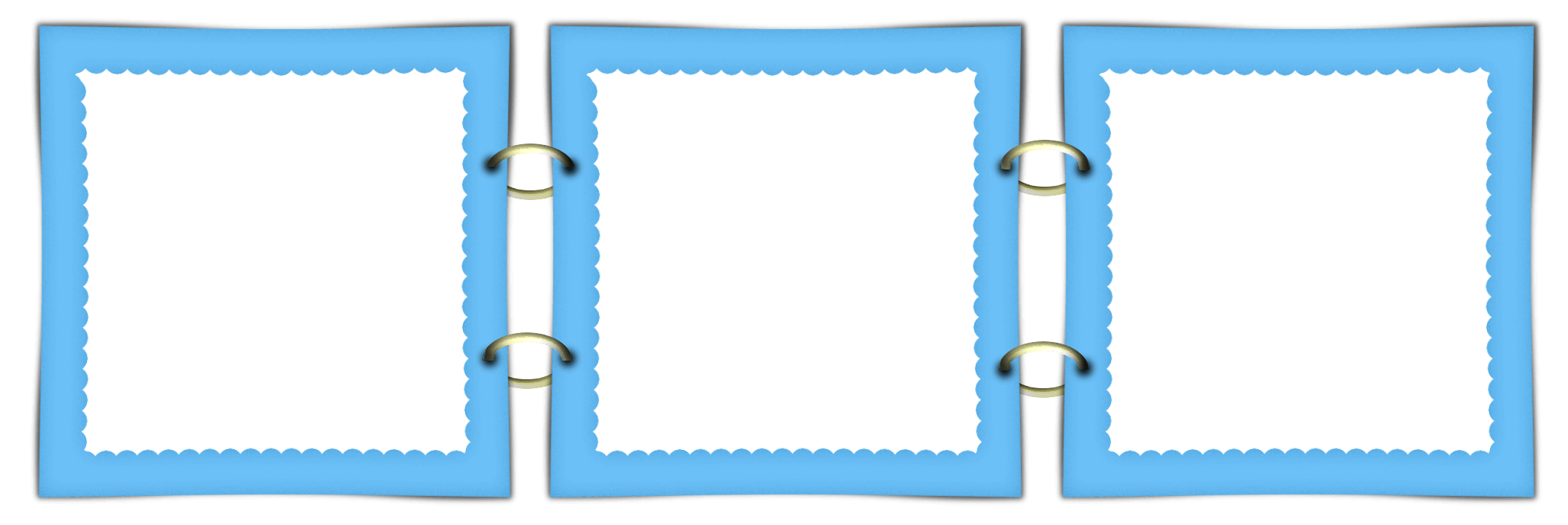 Củng cố cho HS kĩ năng thực hiện phép trừ (có nhớ) số có hai chữ số cho số có một chữ số hoặc phép cộng(có nhớ) số có hai chữ số với số có hai chữ số.
Vận dụng vào 
giải toán thực tế.
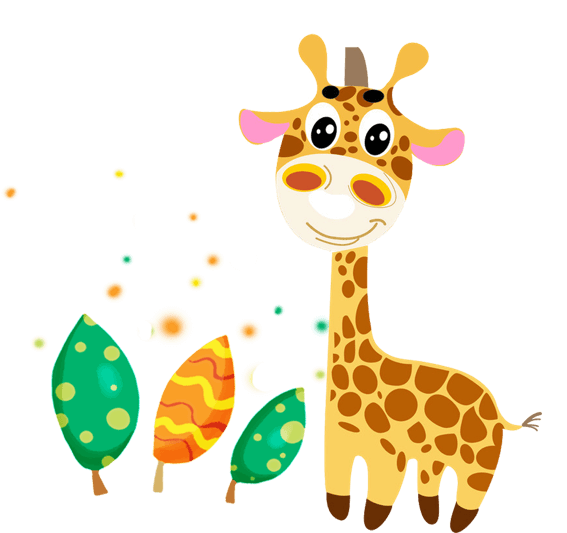 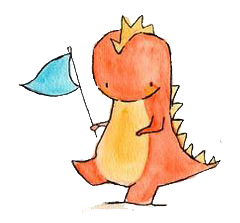 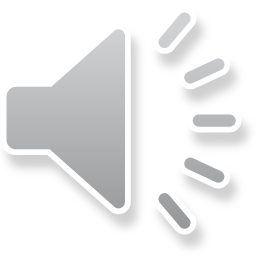 BÉ LÀM TOÁN
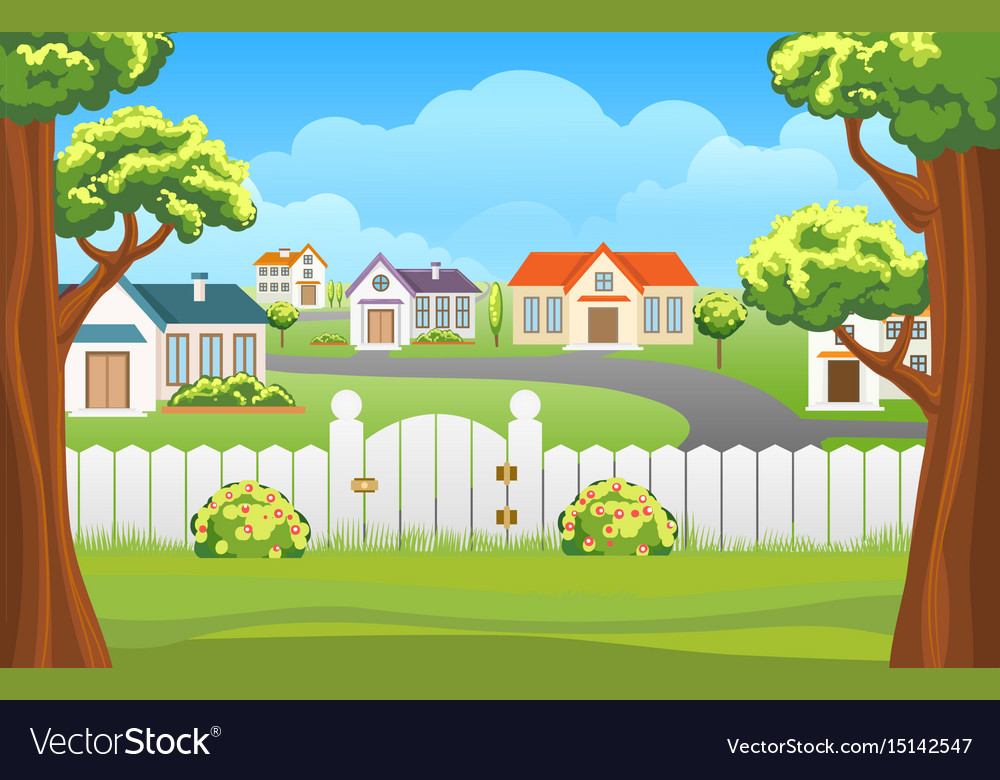 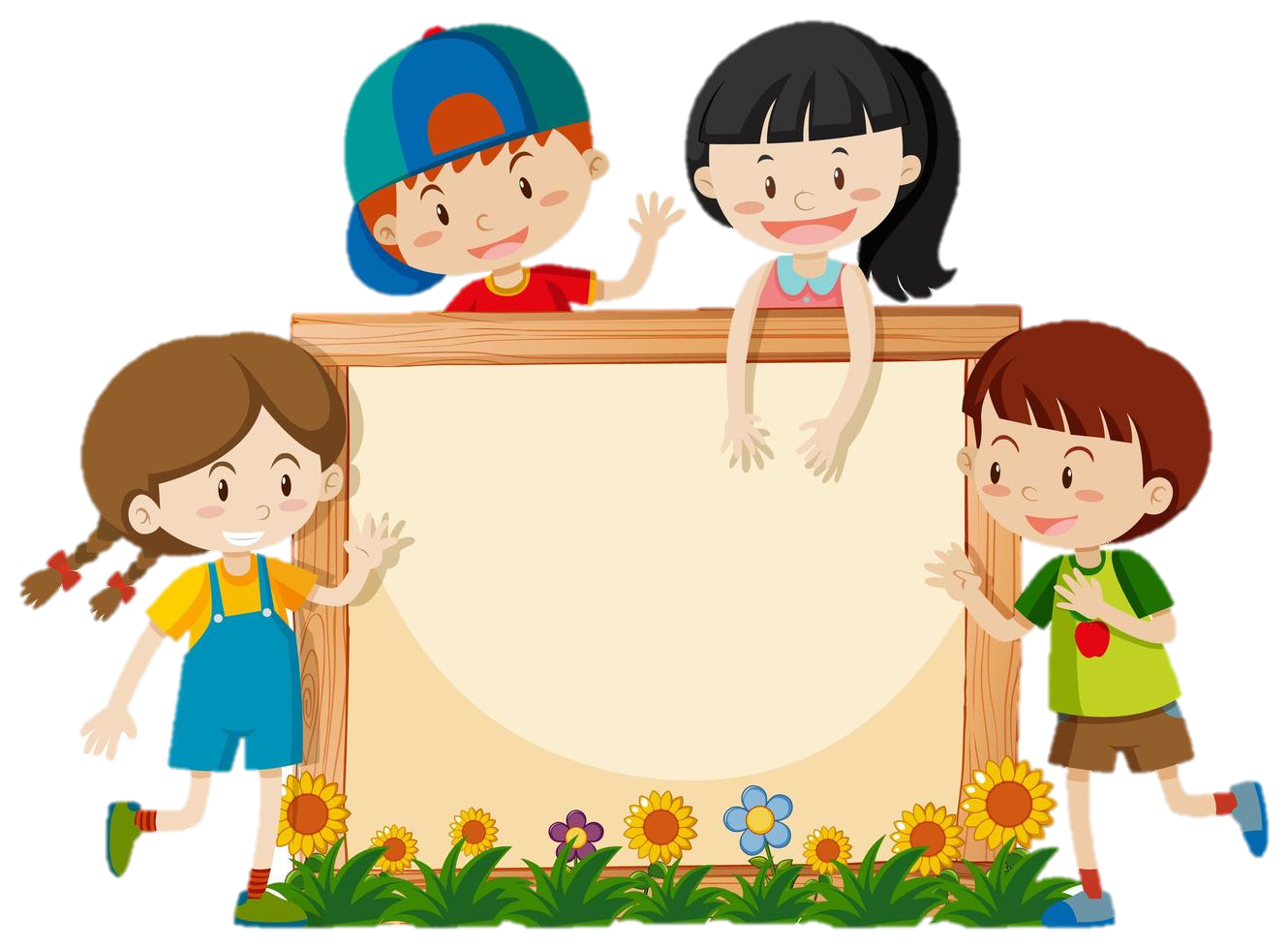 VỪA CHƠI VỪA LÀM TOÁN VỚI CHÚNG MÌNH NHÉ!
1
Đặt tính rồi tính
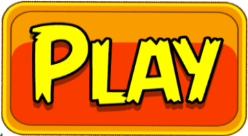 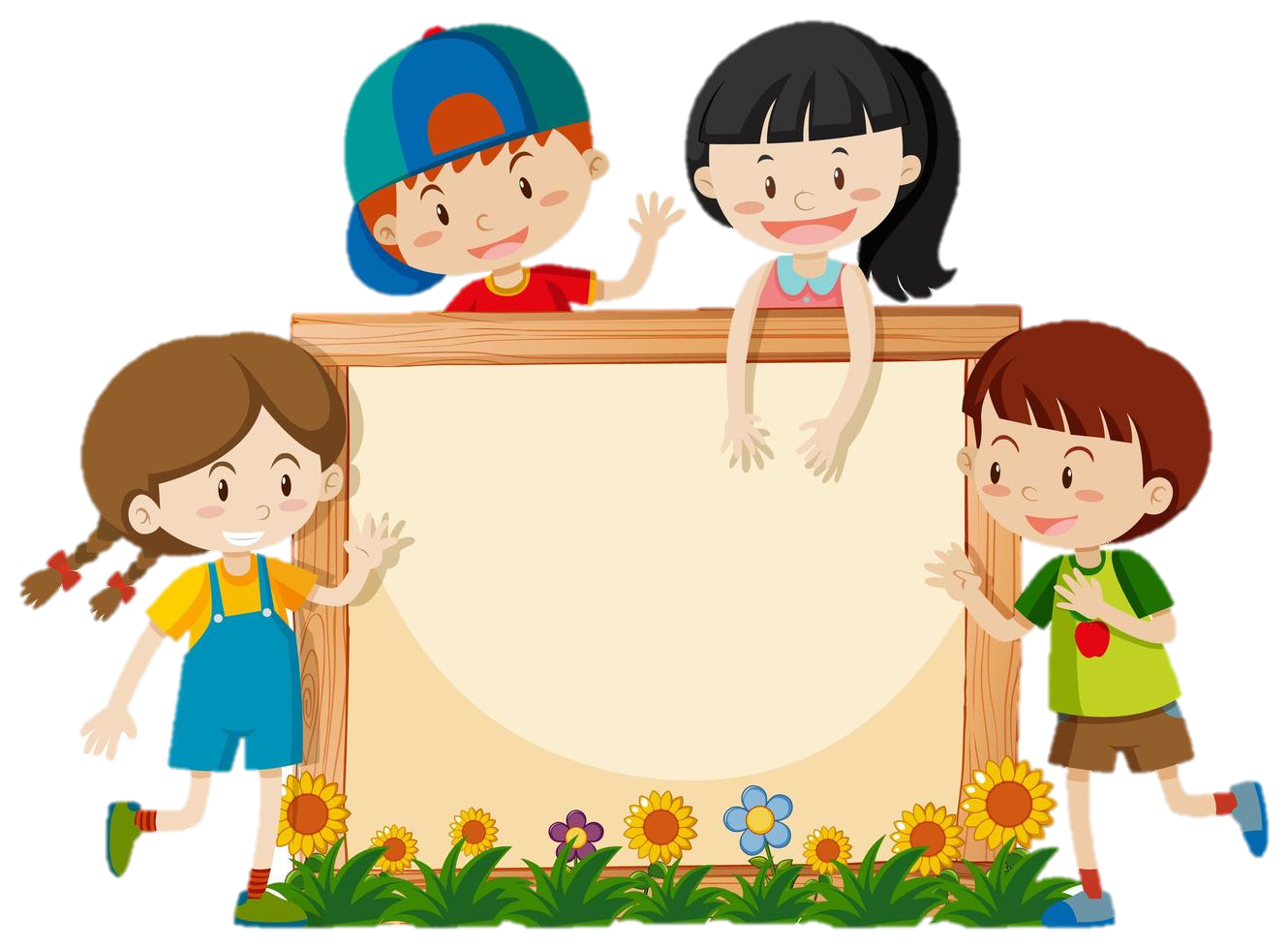 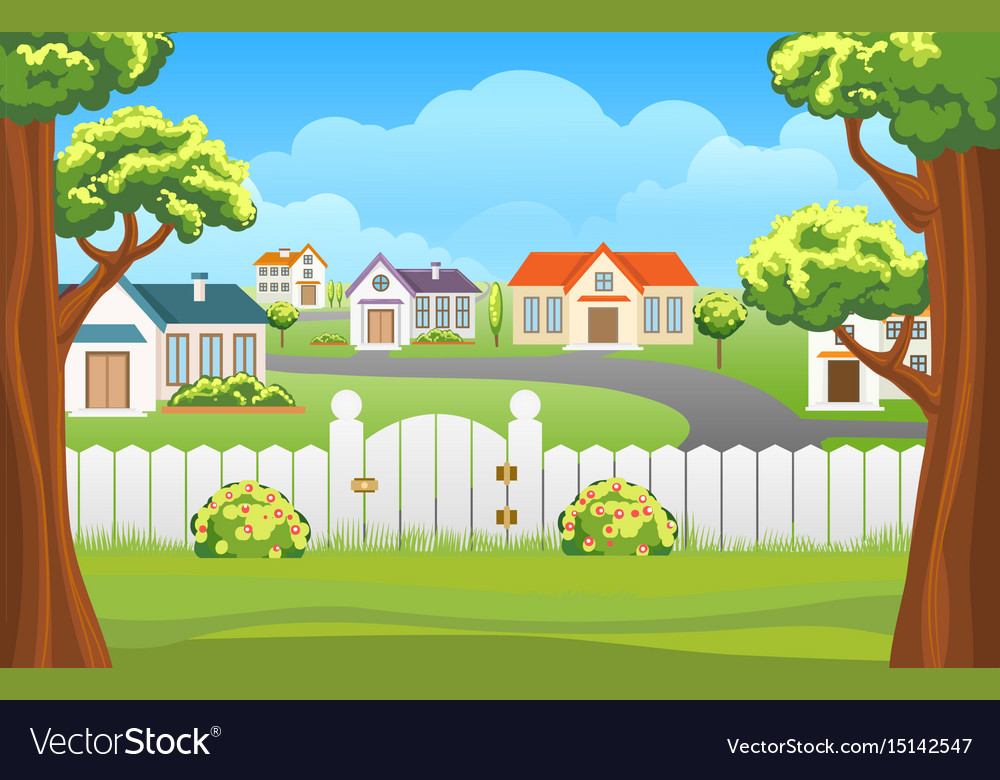 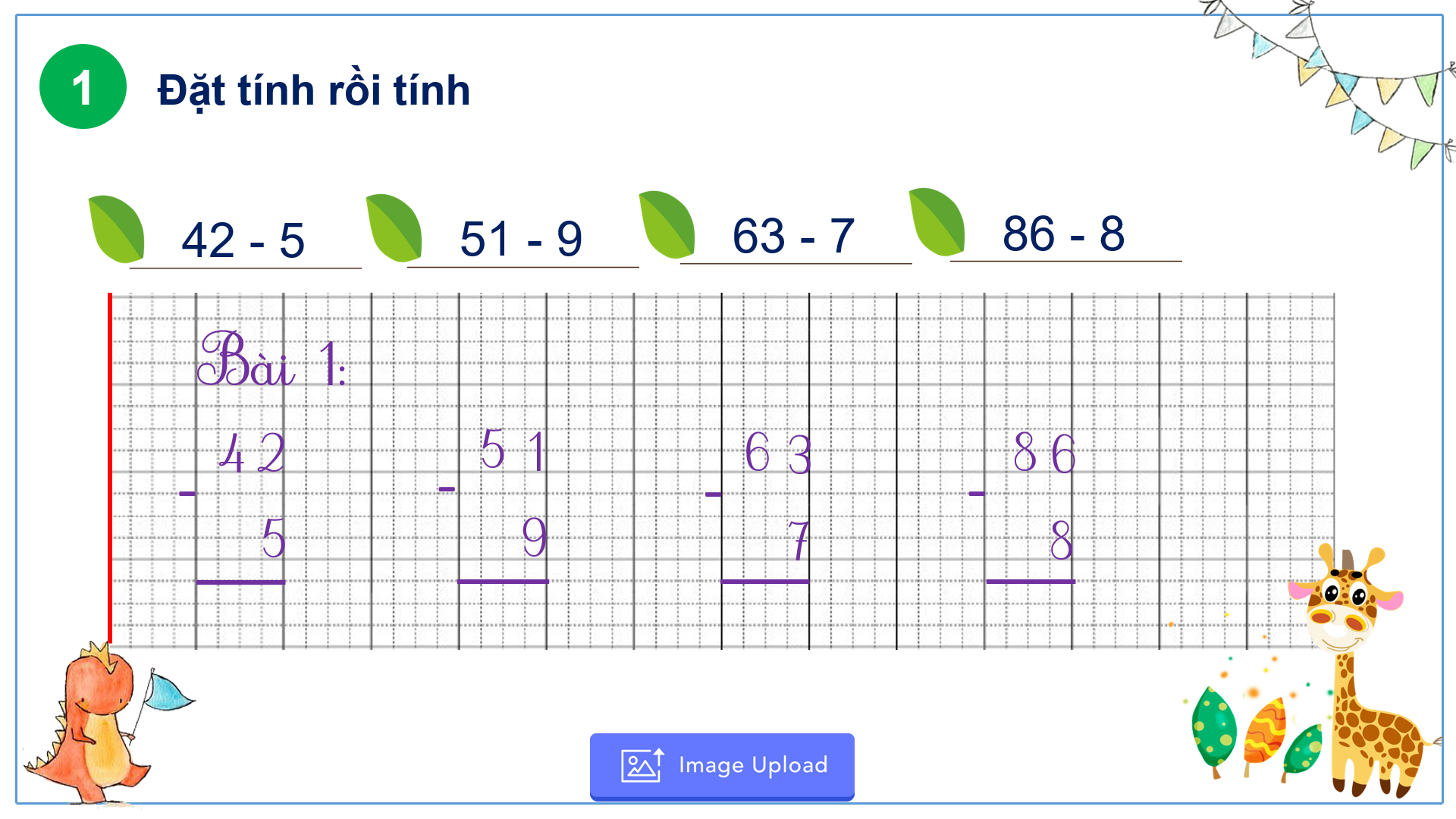 37
1/4
CHECK
NEXT
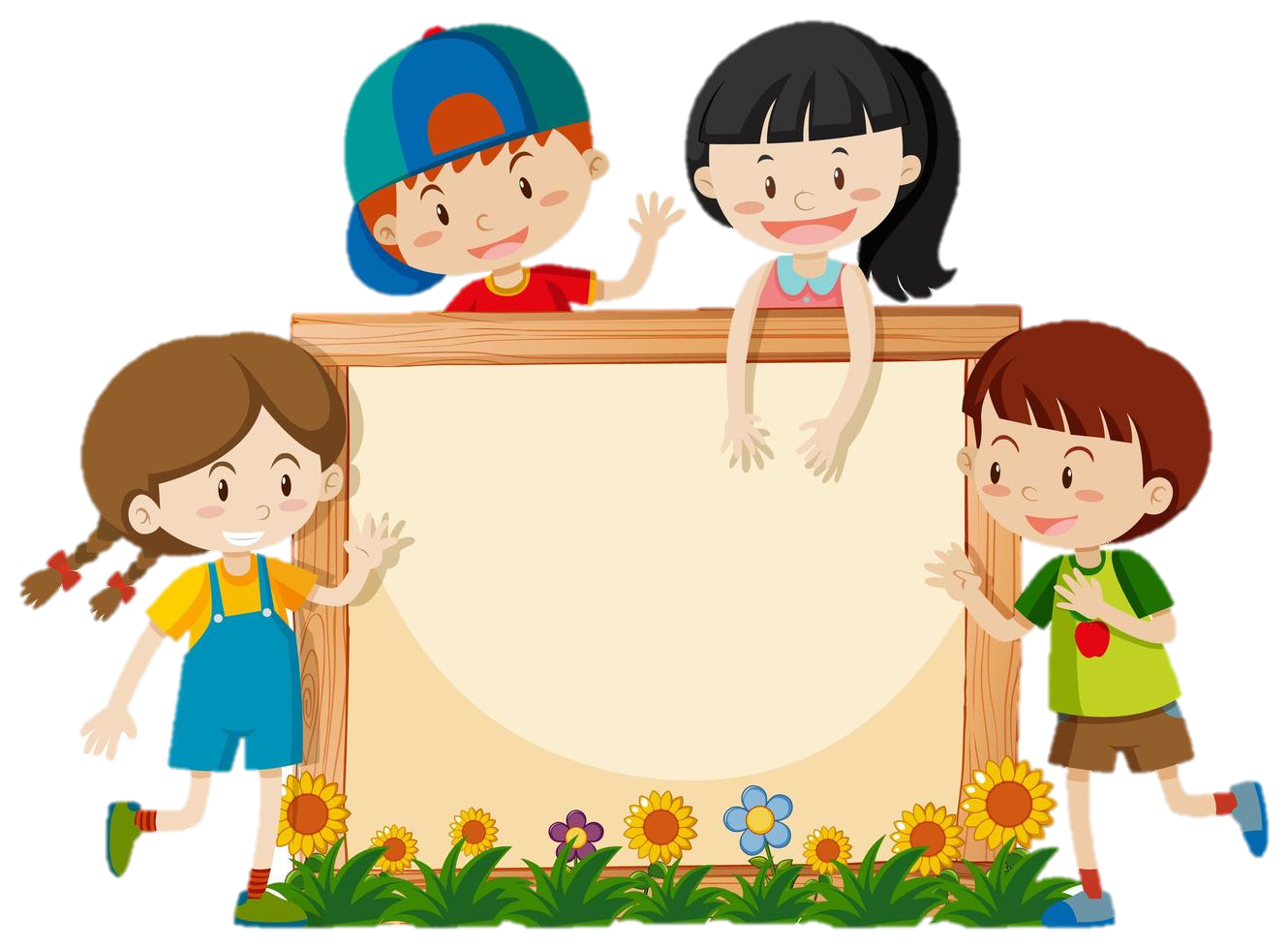 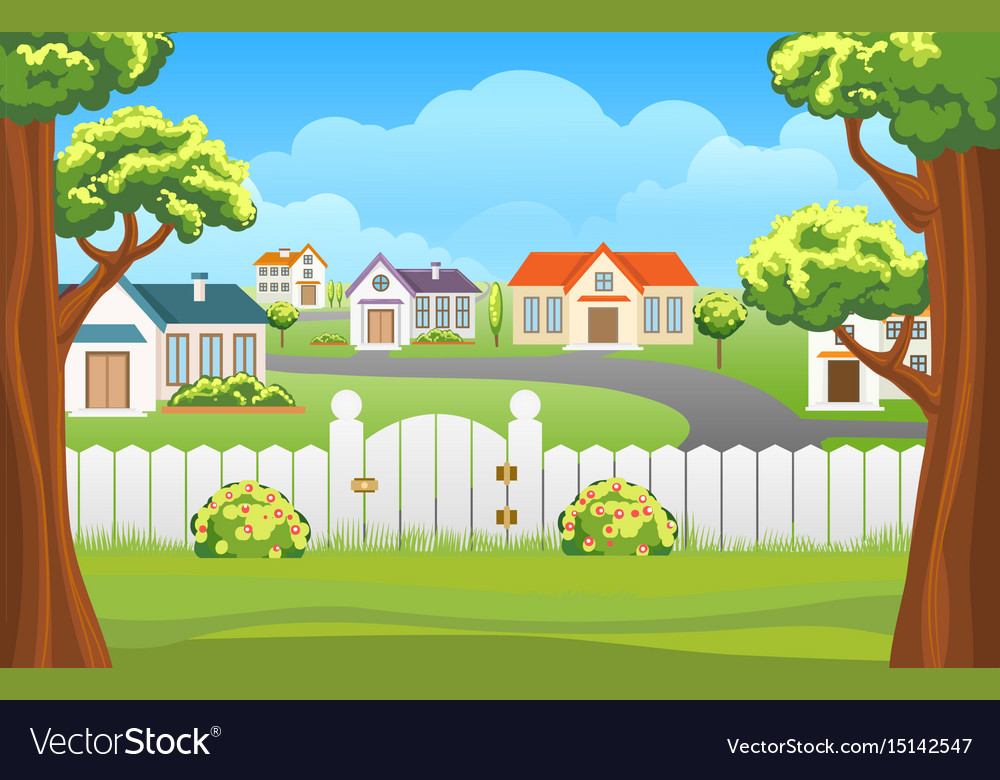 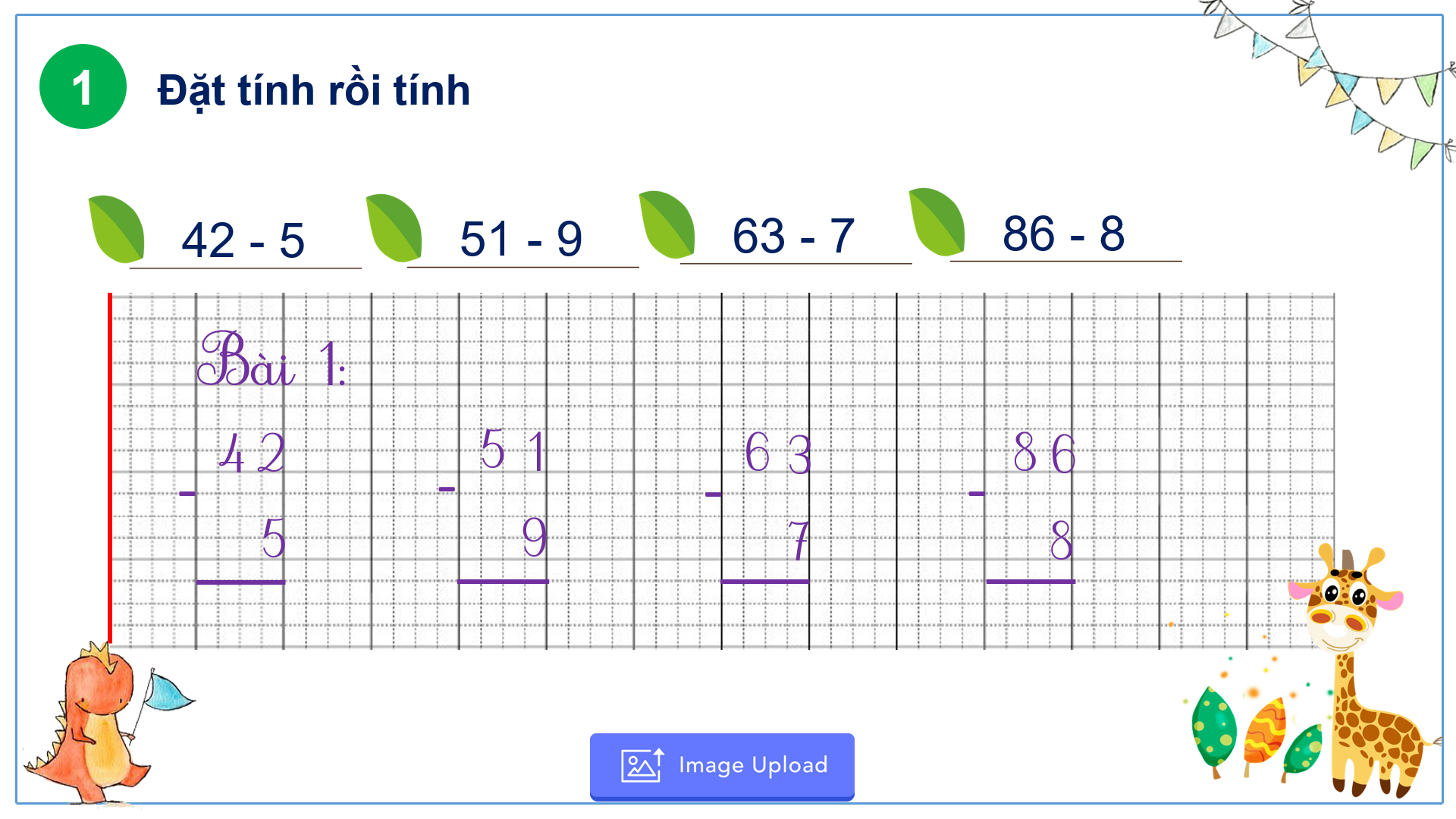 42
2/4
CHECK
NEXT
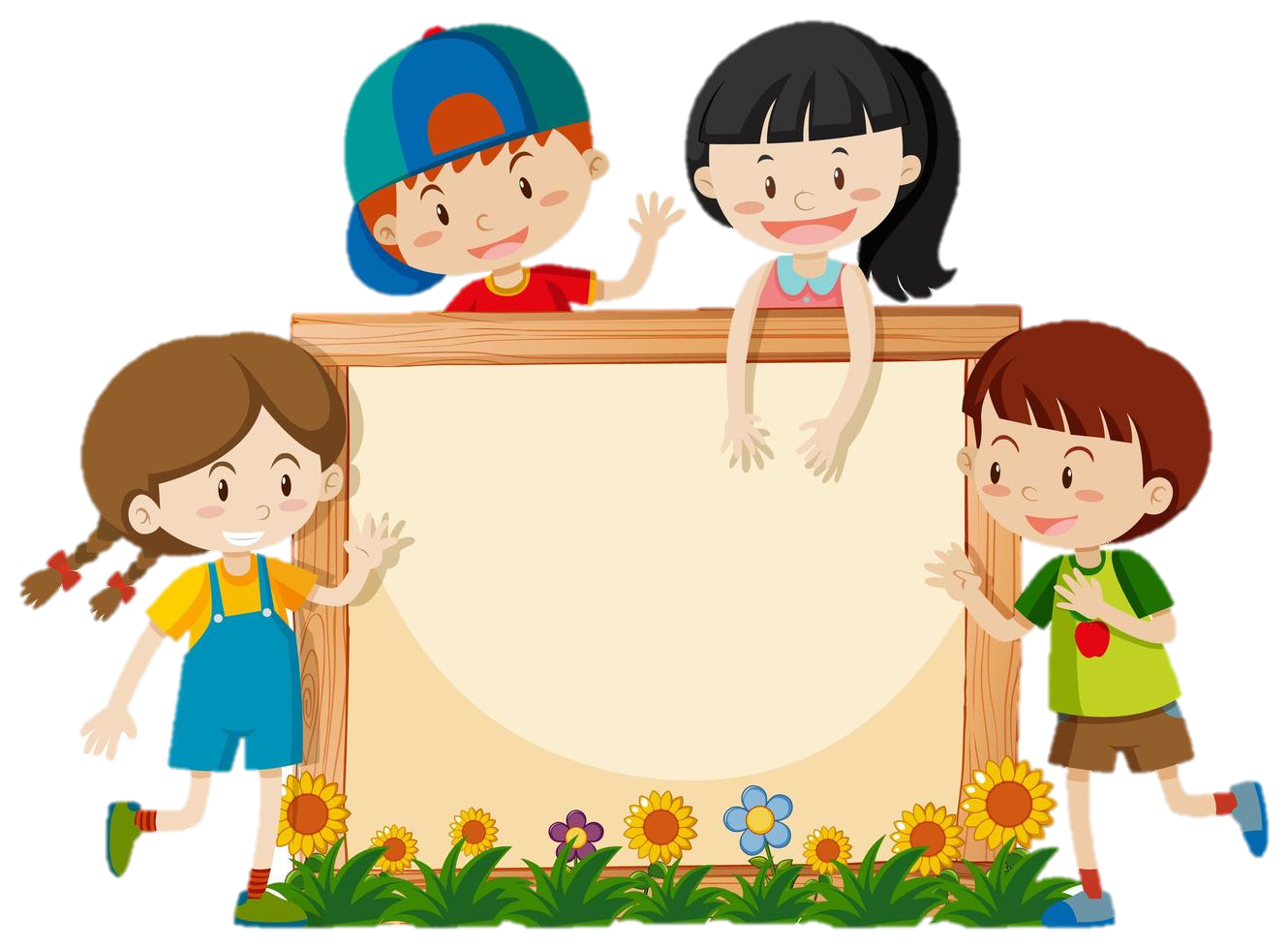 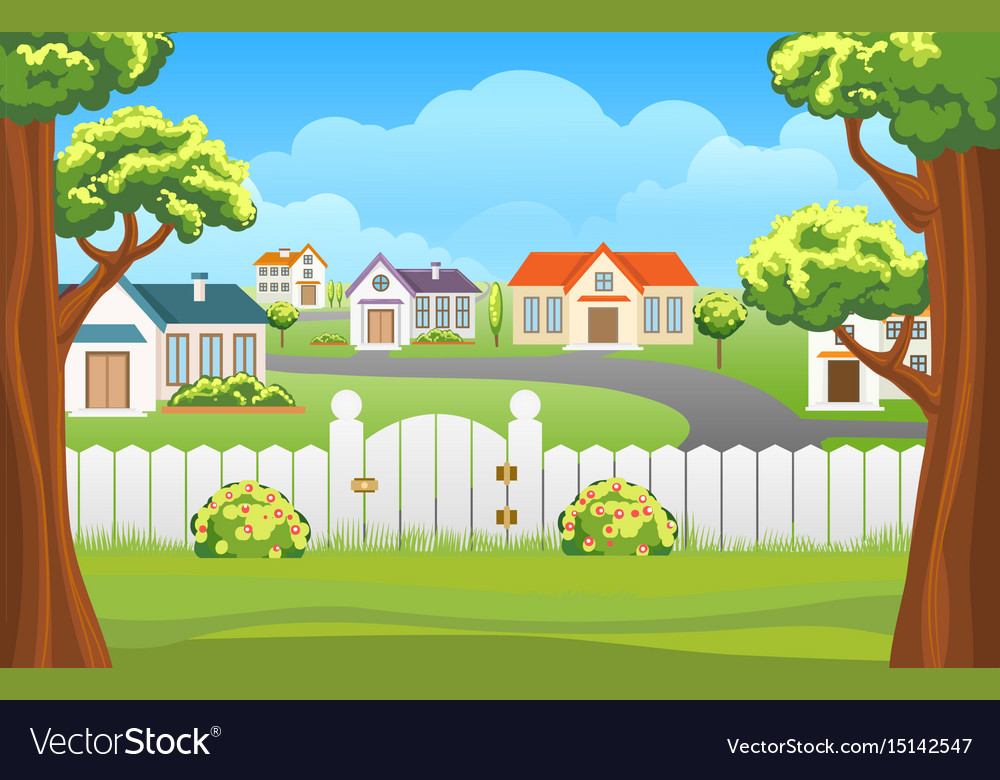 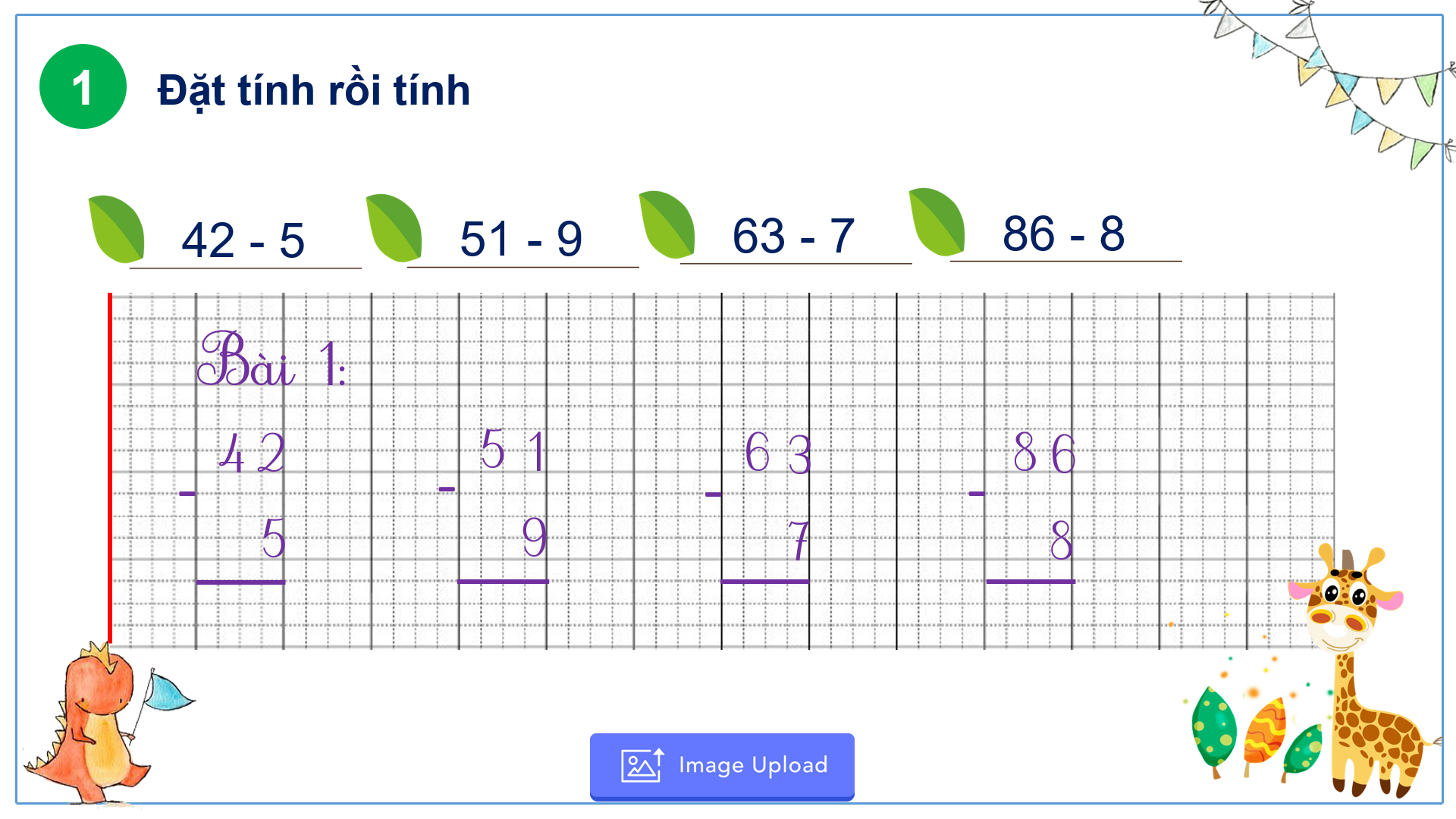 56
3/4
CHECK
NEXT
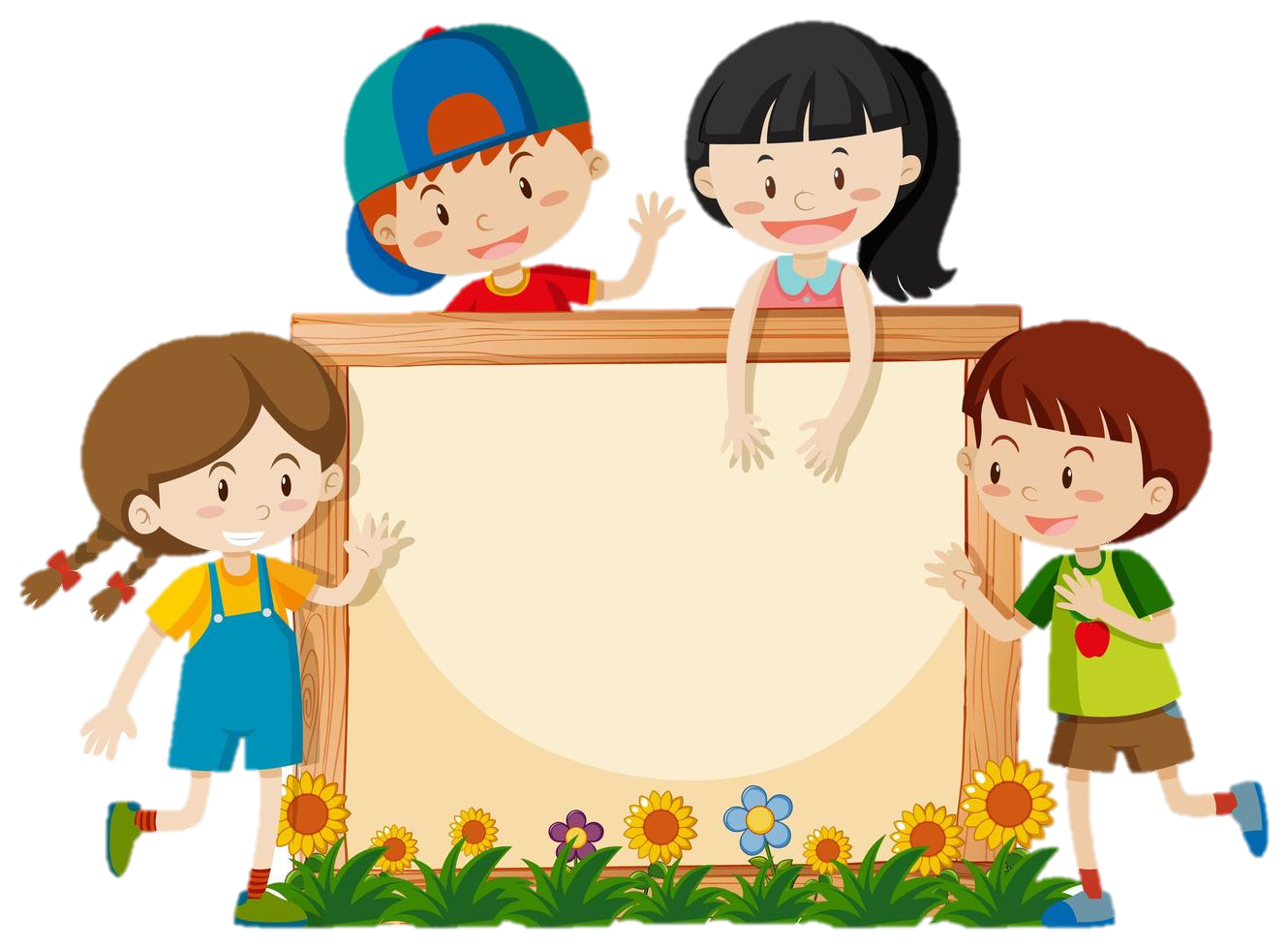 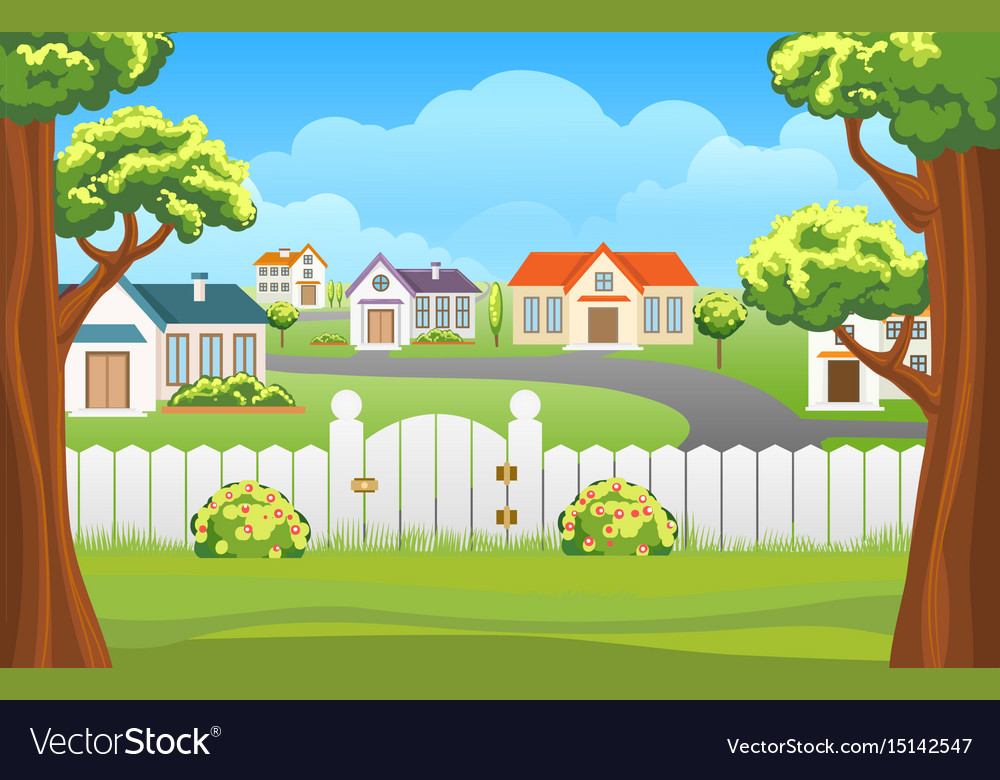 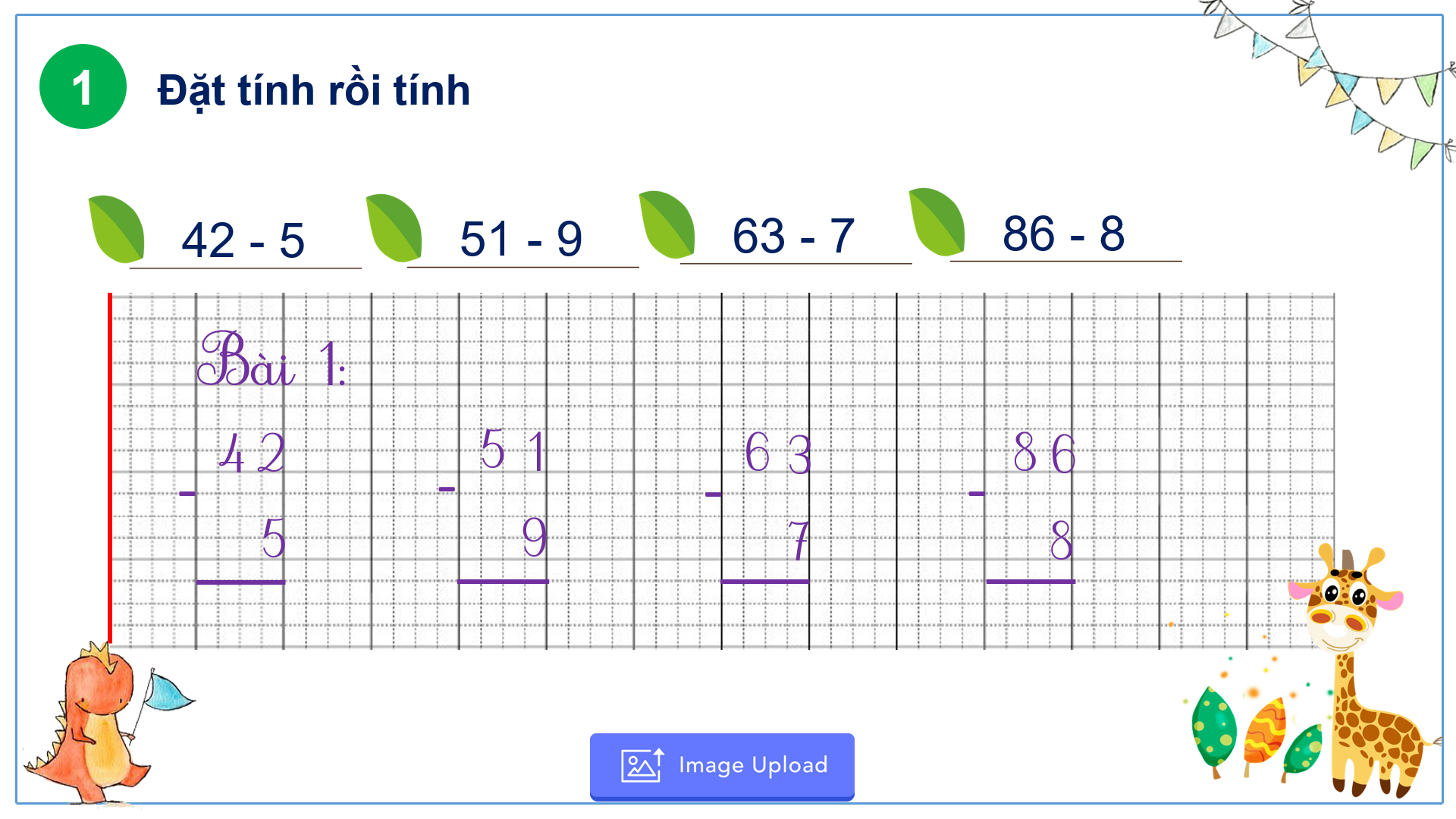 78
4/4
CHECK
NEXT
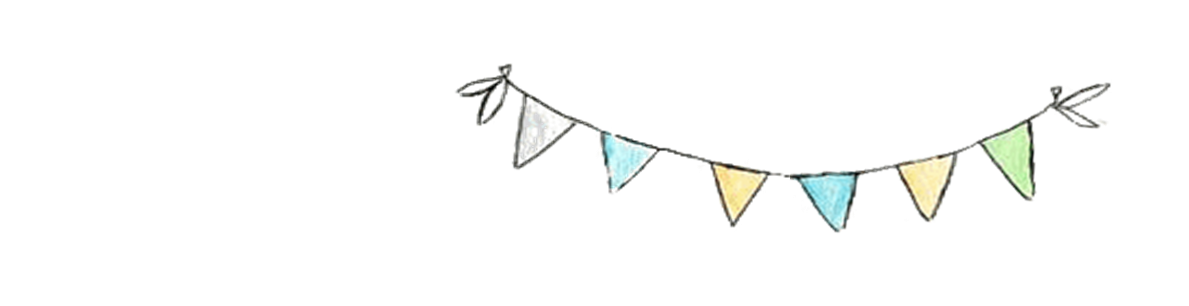 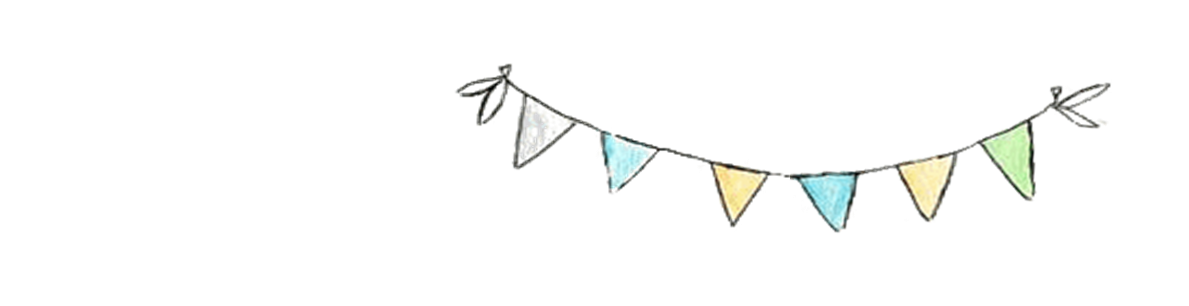 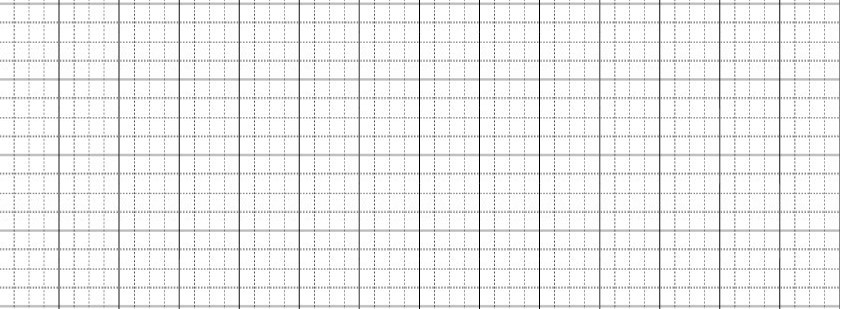 1
Đặt tính rồi tính
Bài 1:
8
6
5
2
4
5
3
6
7
8
9
1
4
7
6
2
3
7
5
8
-
-
-
-
Khi đặt tính trừ theo cột dọc cần chú ý điều gì?
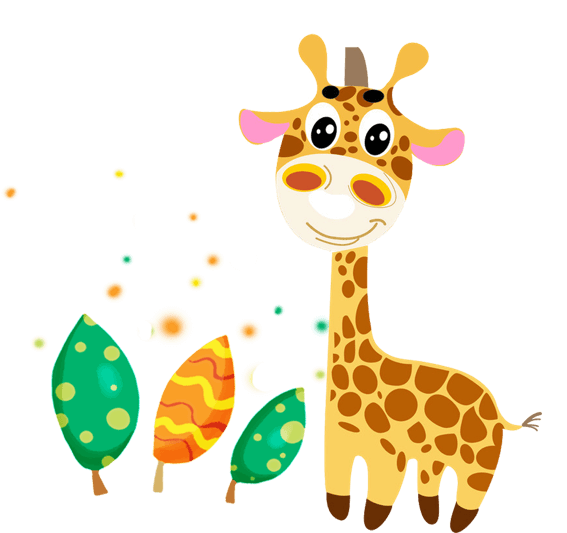 B1: Đặt tính theo cột dọc, thẳng hàng (số trừ phải được đặt thẳng cột với chữ số hàng đơn vị của số bị trừ).
+ B2: Tính từ phải sang trái.
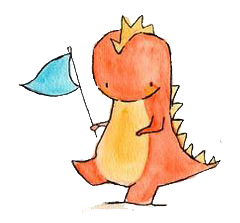 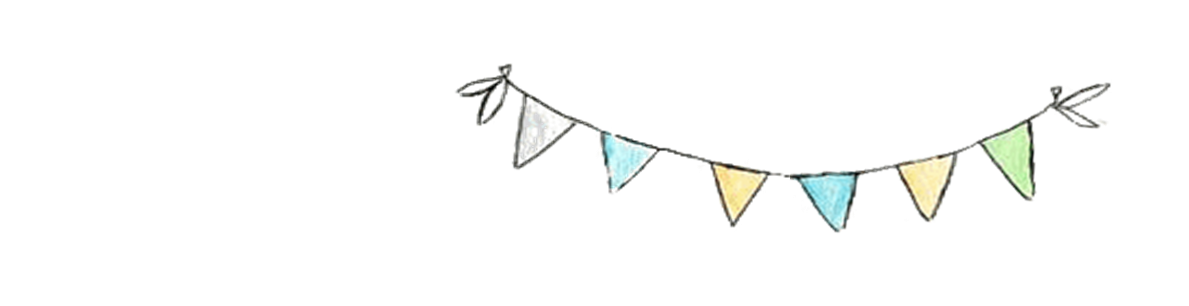 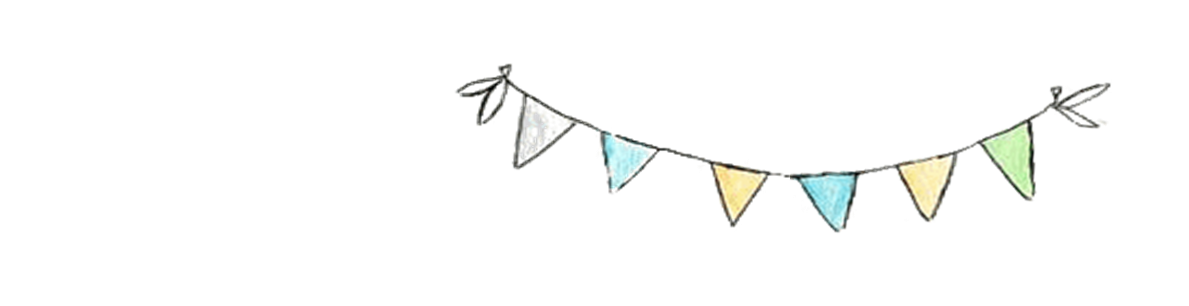 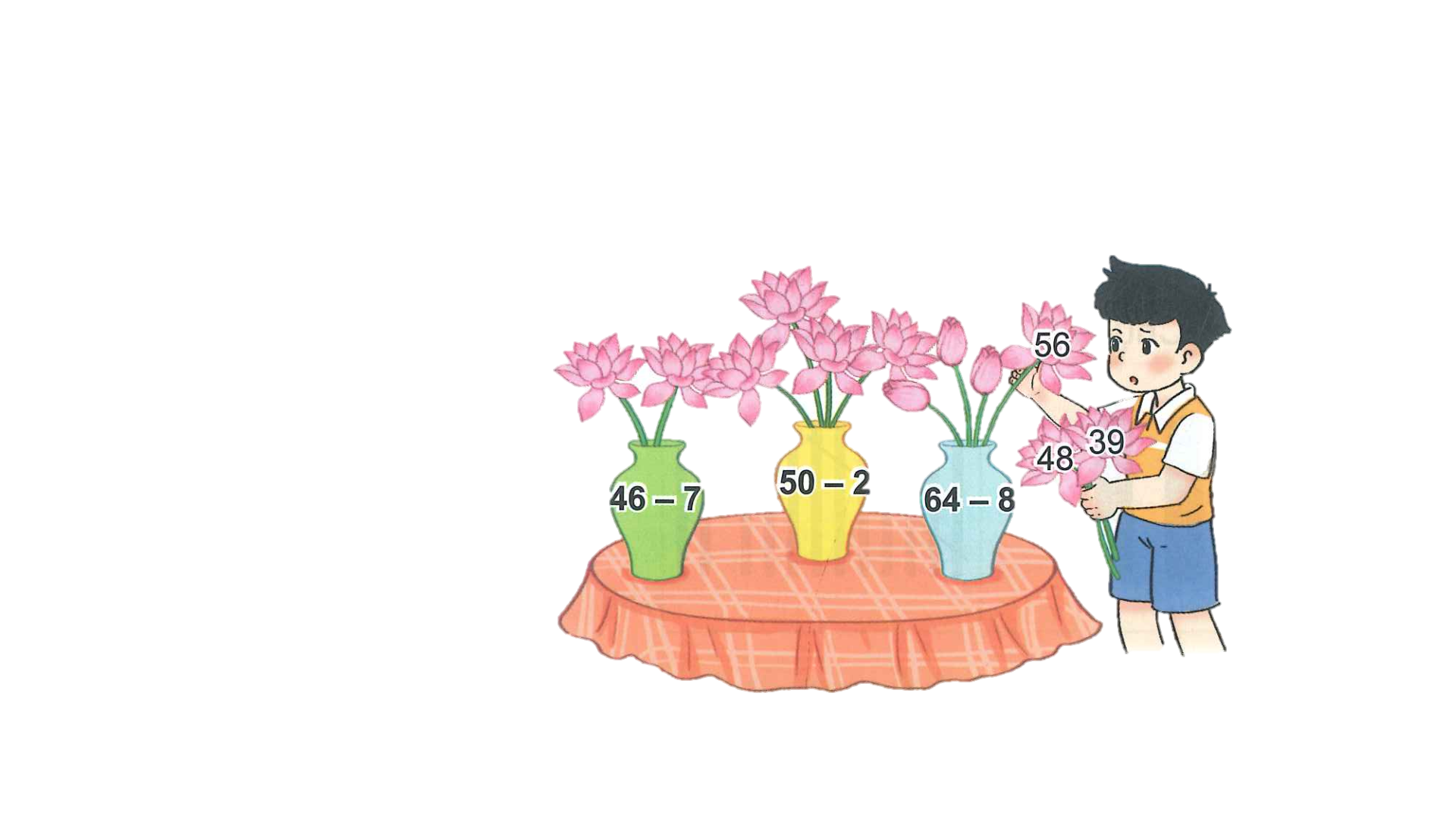 2
Cắm hoa vào lọ thích hợp.
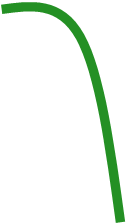 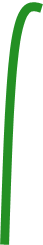 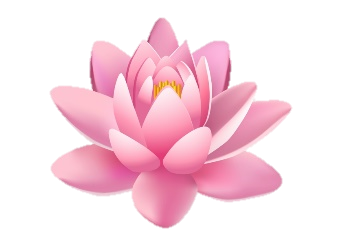 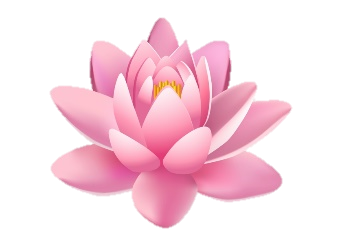 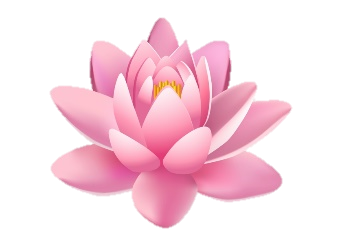 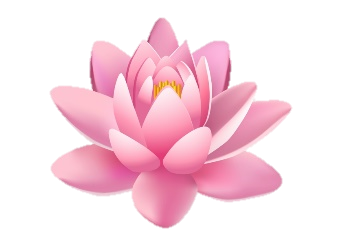 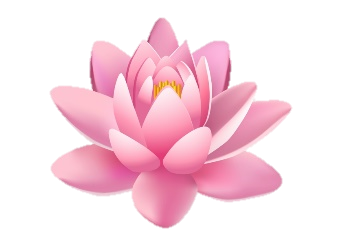 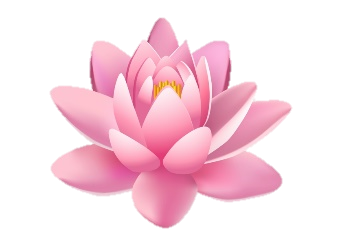 48
39
39
48
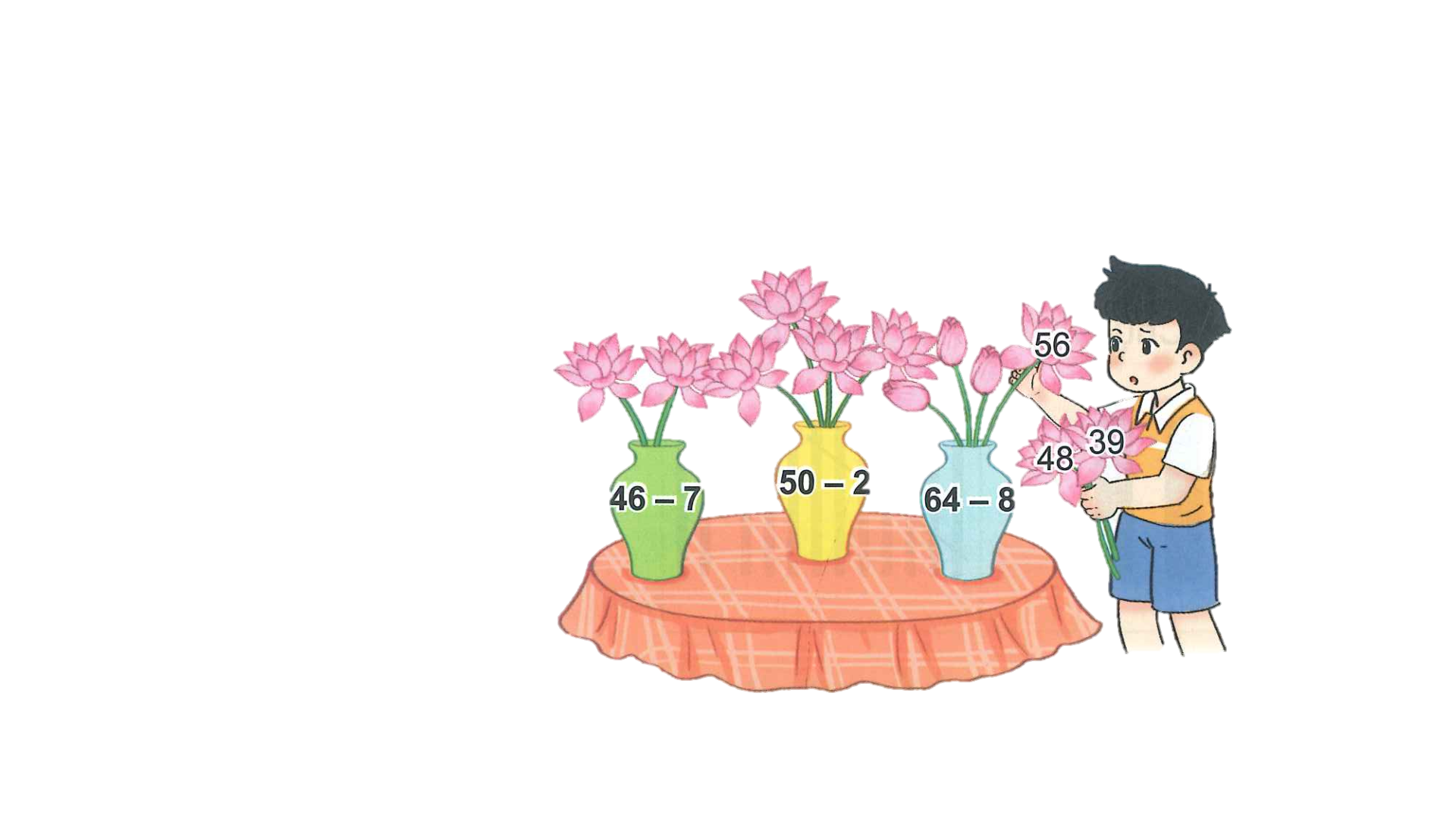 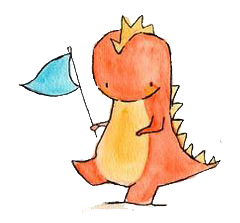 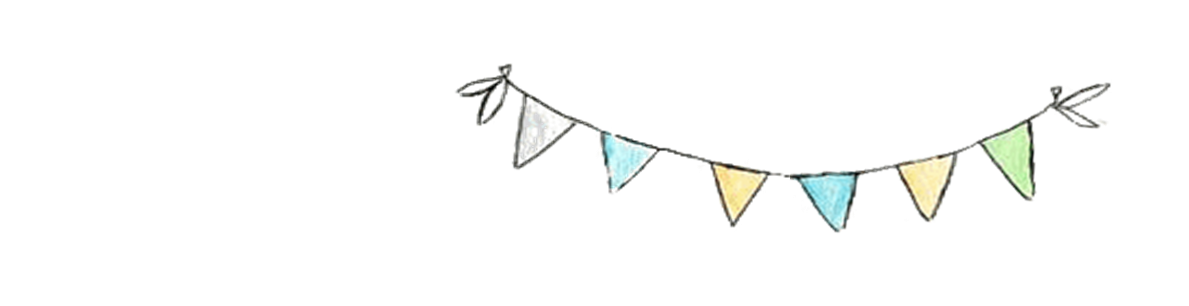 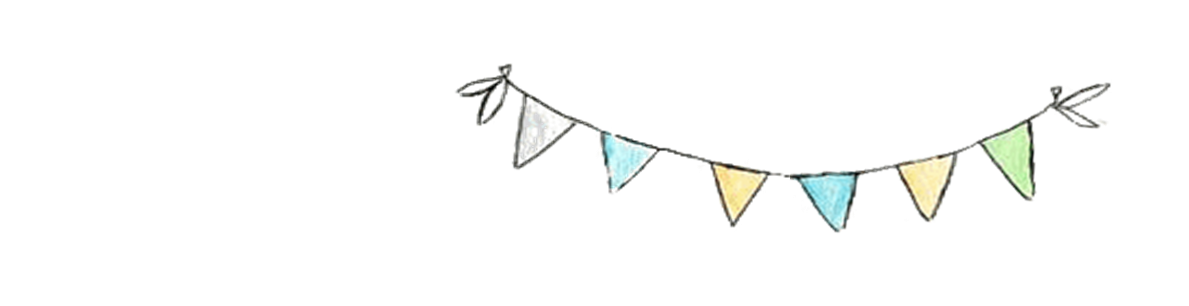 3
Đường về nhà sóc đi qua ba phép tính có kết quả bằng nhau. Tìm nhà cho sóc.
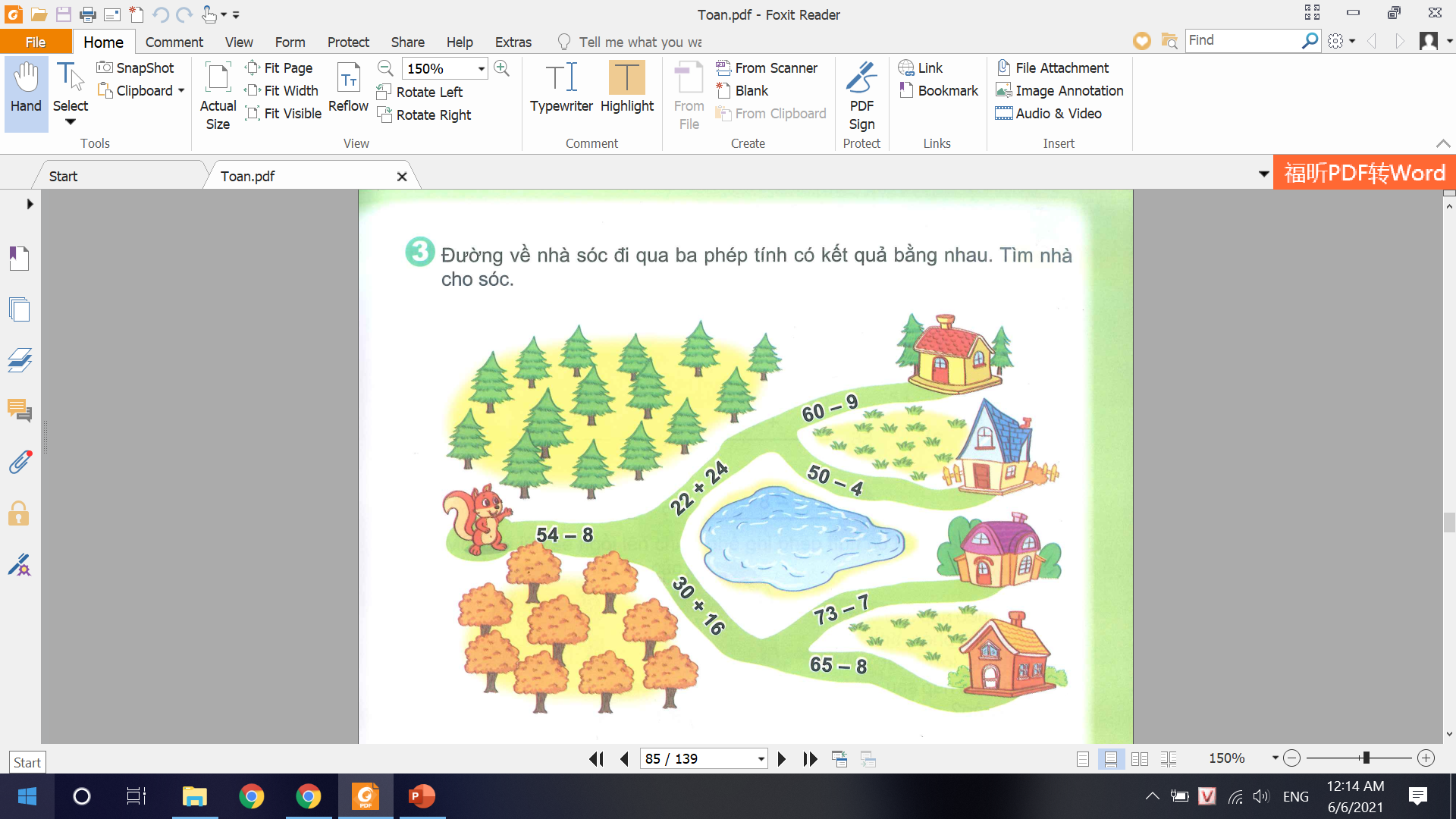 Đường về nhà sóc thế nào?
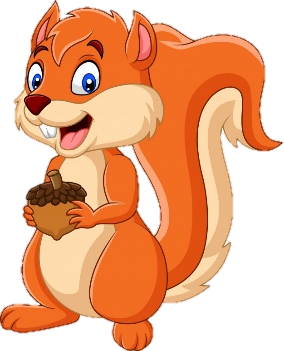 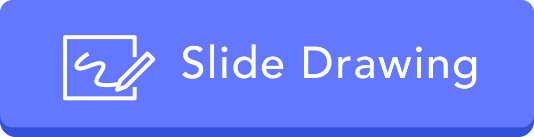 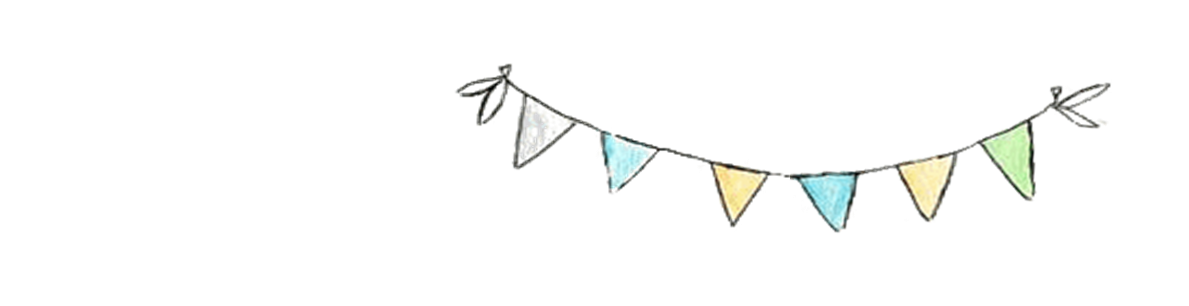 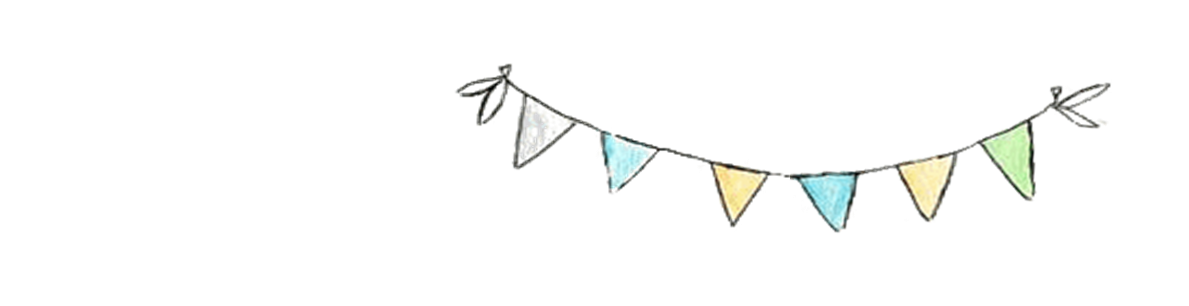 3
Đường về nhà sóc đi qua ba phép tính có kết quả bằng nhau. Tìm nhà cho sóc.
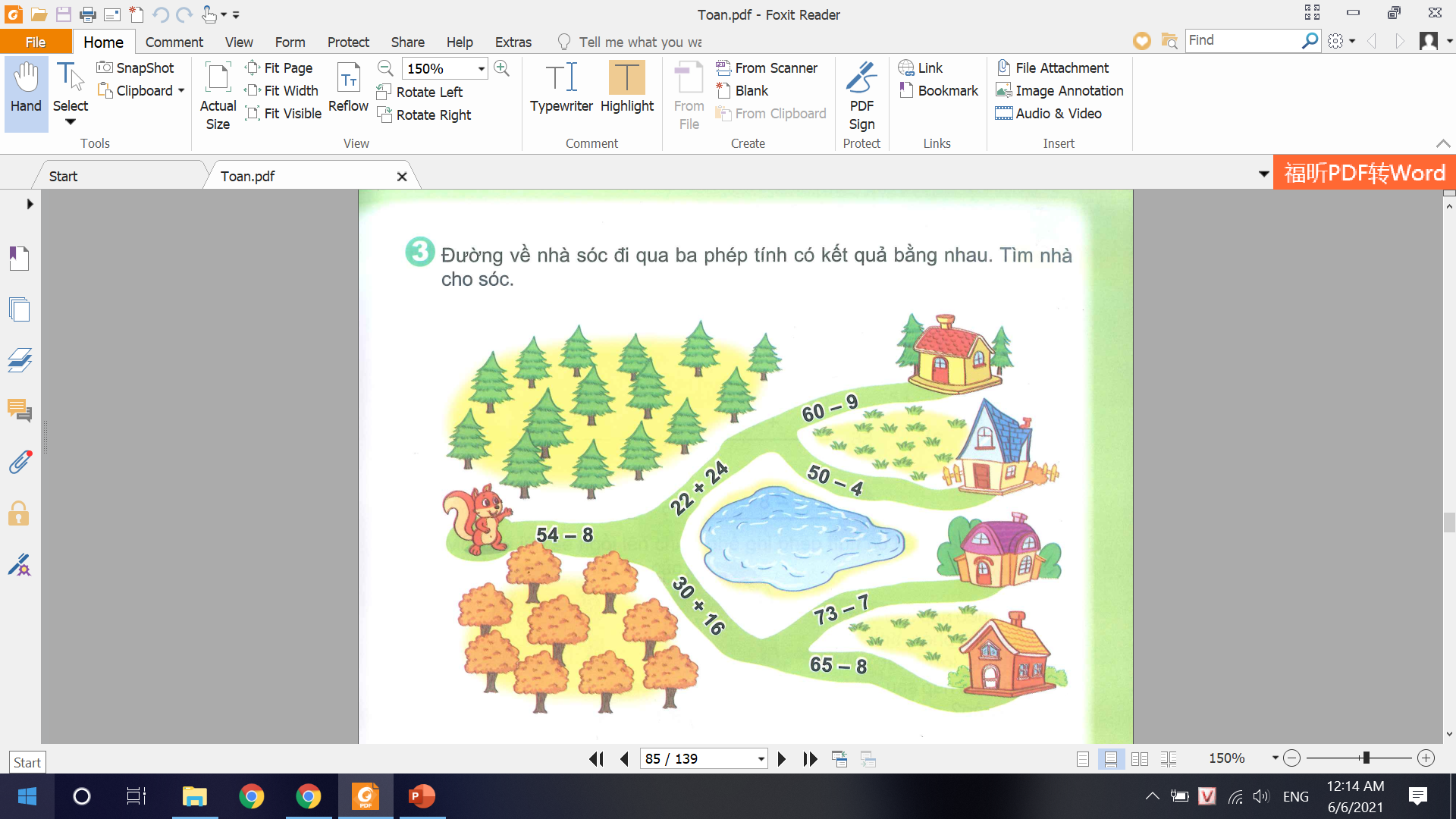 51
46
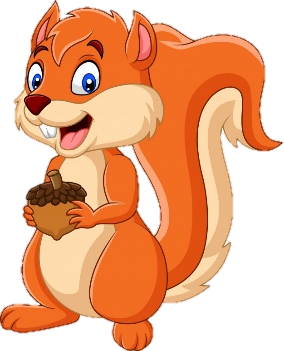 46
46
66
46
57
Tóm tắt
Trong vườn có 30 cây hoa hồng và hoa cúc. Mi đếm được có 9 cây hoa cúc. Hỏi trong vườn có bao nhiêu cây hoa hồng?
4
Có :
30 cây hoa hồng và hoa cúc
Đếm được:
9 cây hoa cúc
…. cây hoa hồng
Trong vườn :
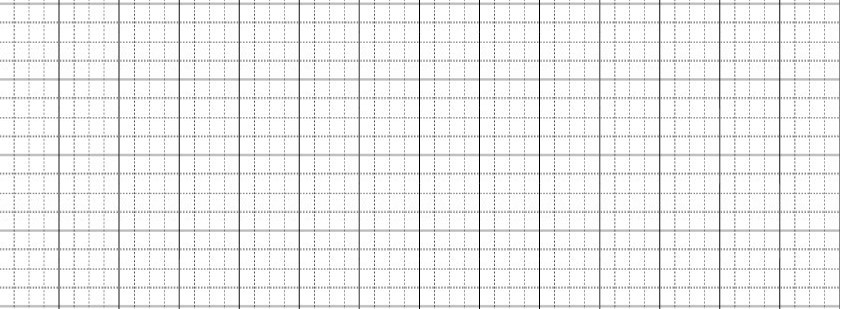 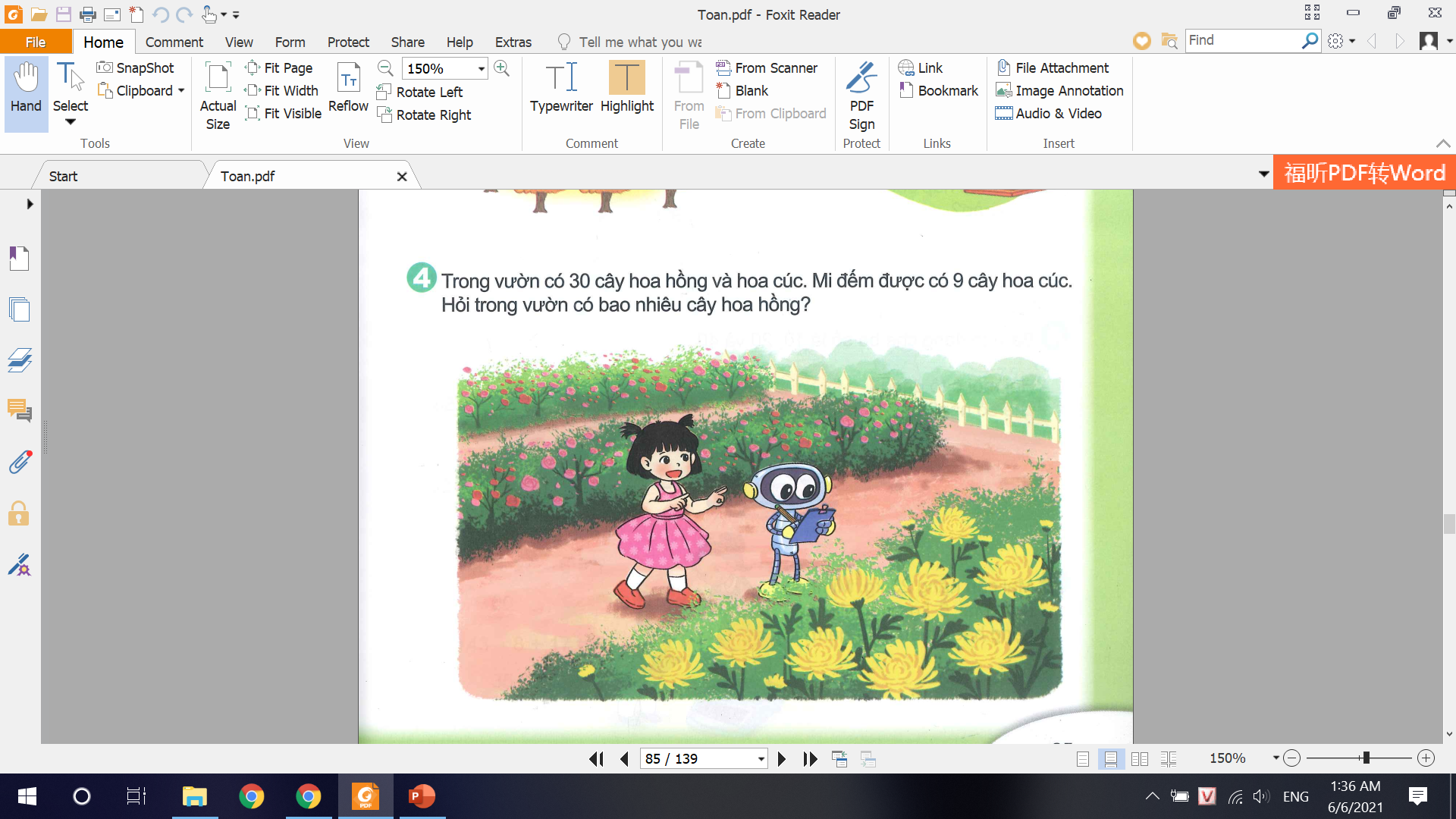 Bài giải
Trong vườn có số cây hoa hồng là:
30 – 9 = 21 (cây)
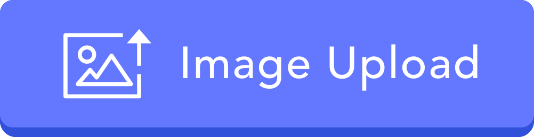 Đáp số: 21 cây hoa hồng
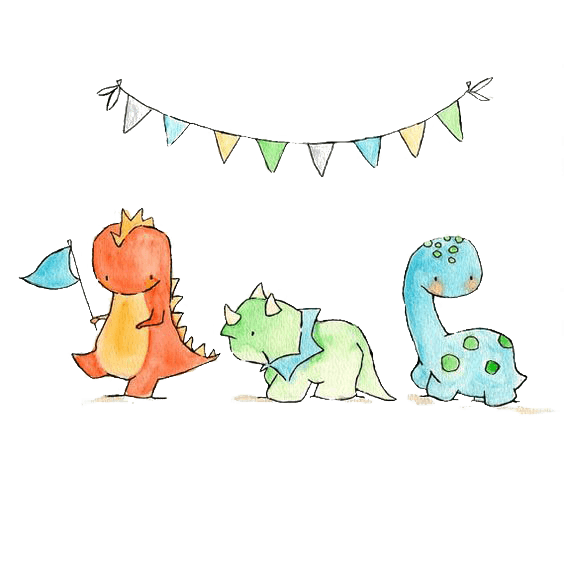 Định hướng học tập
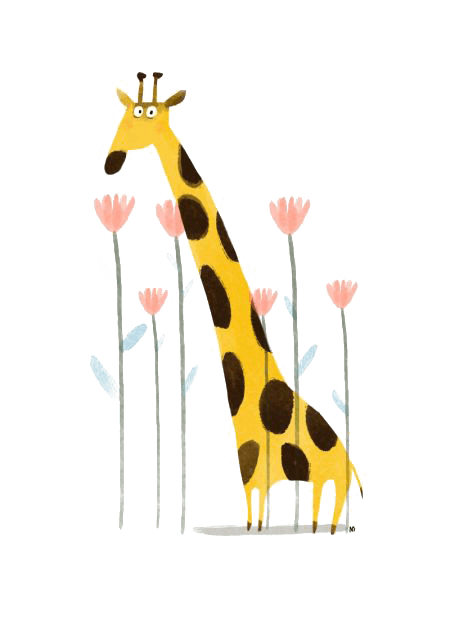 Rèn kĩ năng trừ có nhớ số có hai chữ số cho số có một chữ số
Xem trước bài sau : 
	“Luyện tập” trang 86”
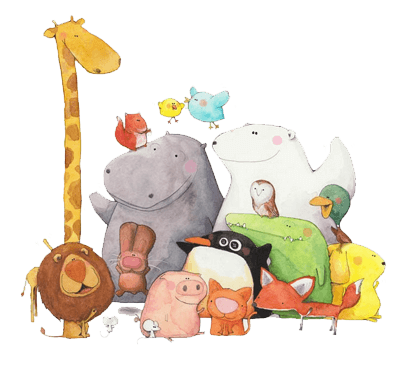 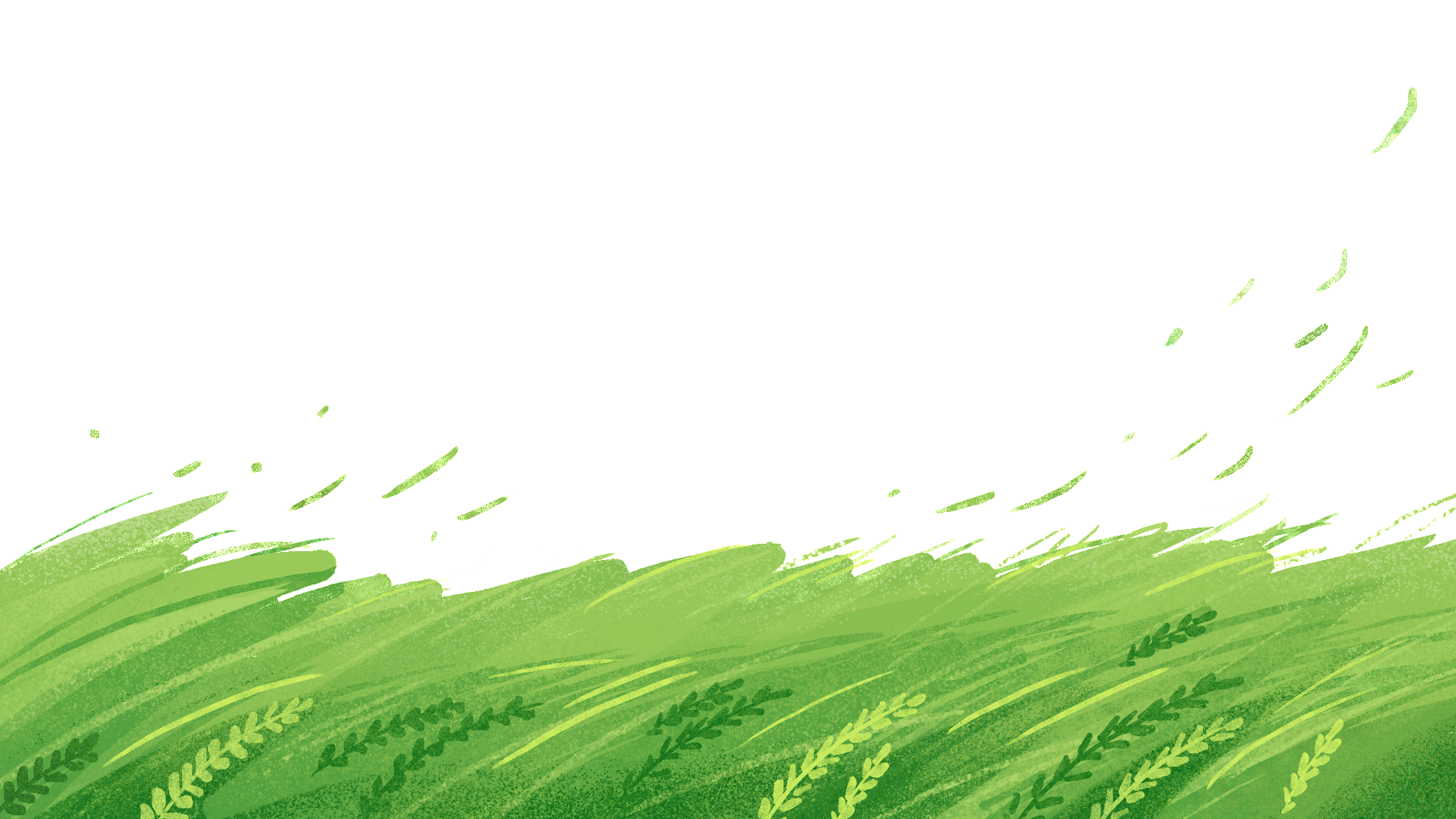 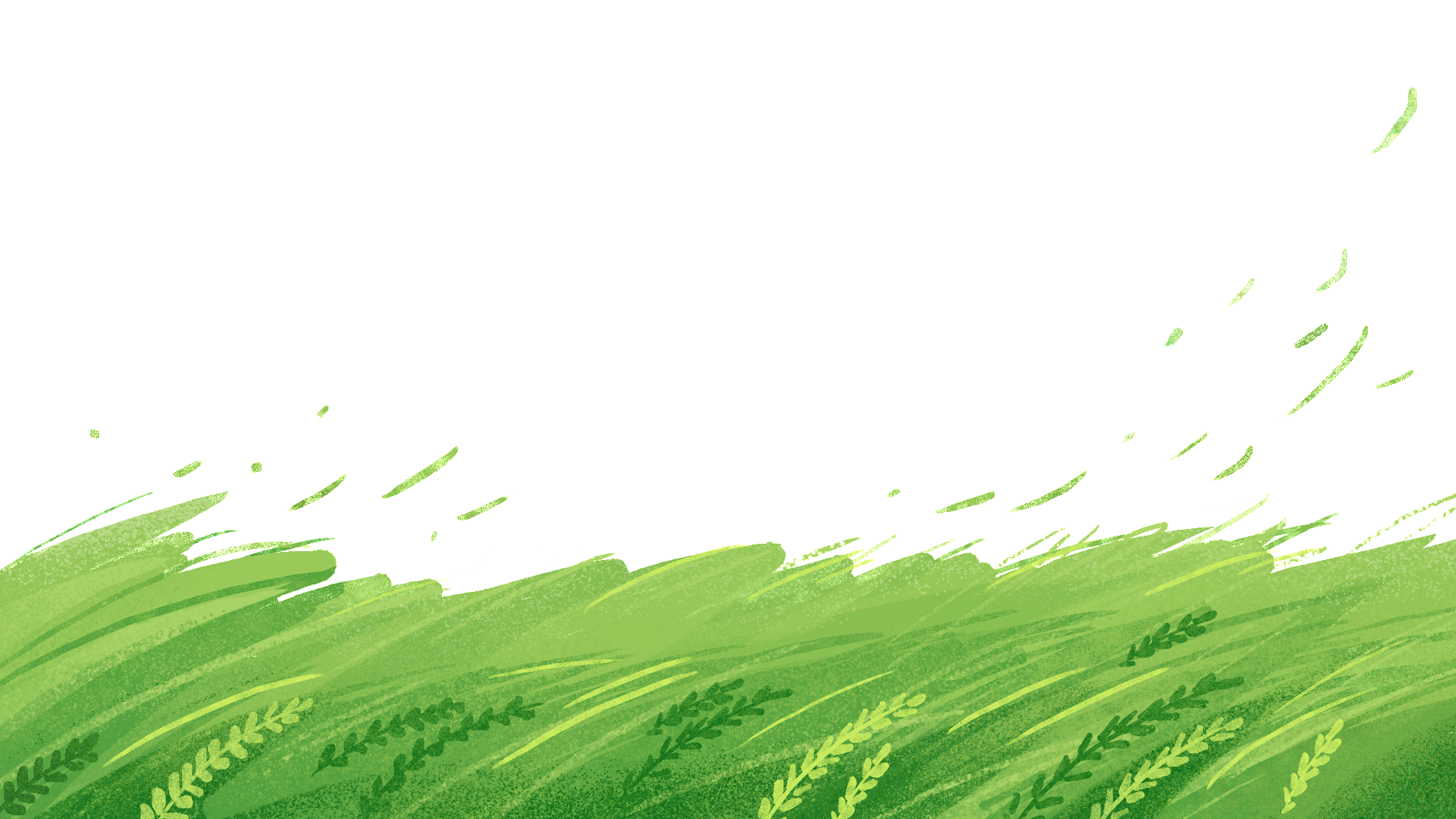 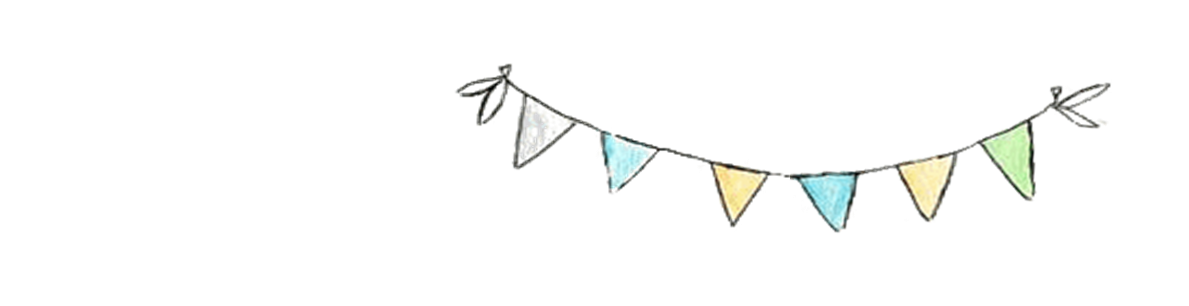 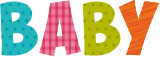 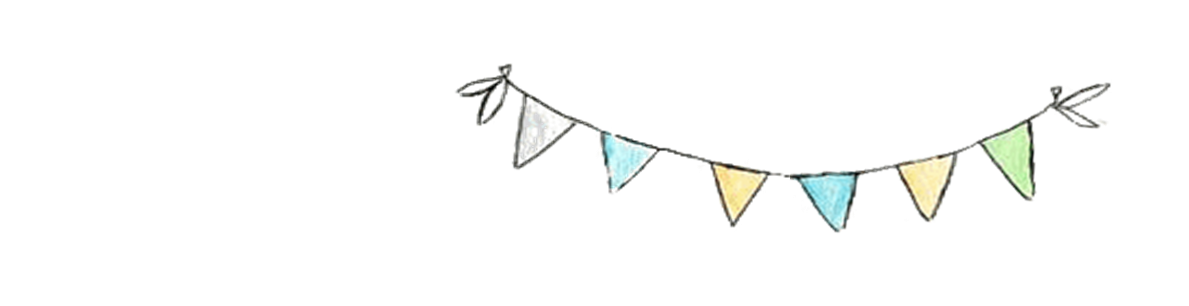 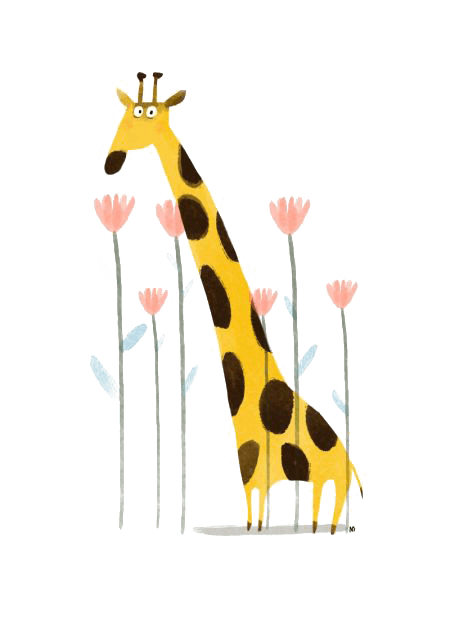 Tạm biệt và hẹn gặp lại 
các con vào những tiết học sau!
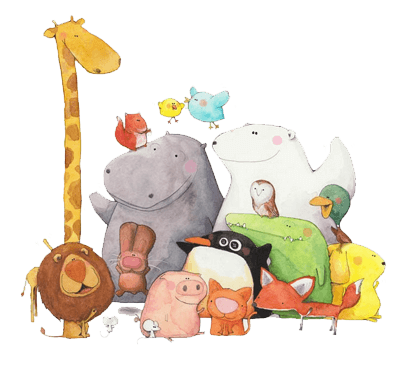 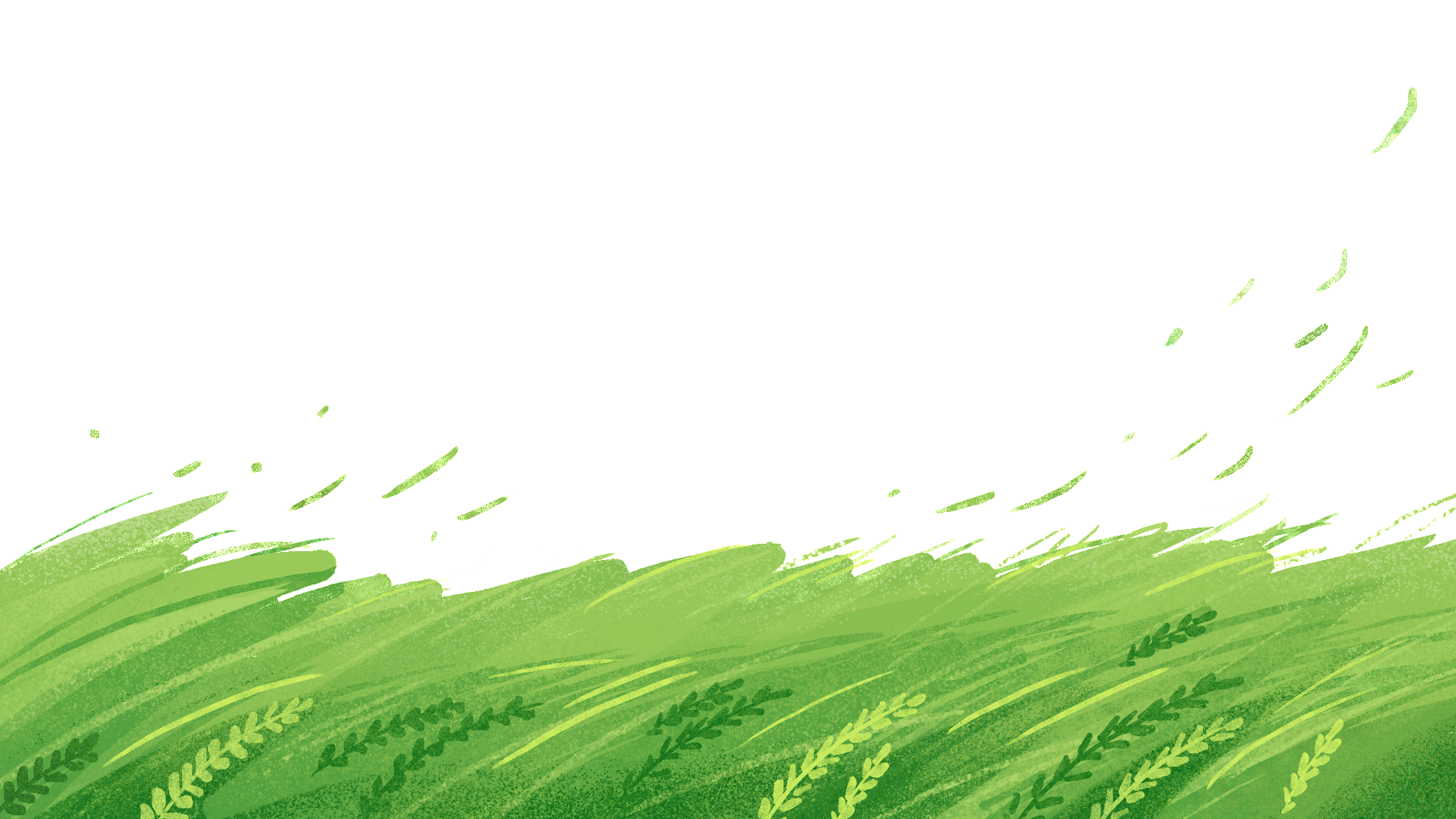 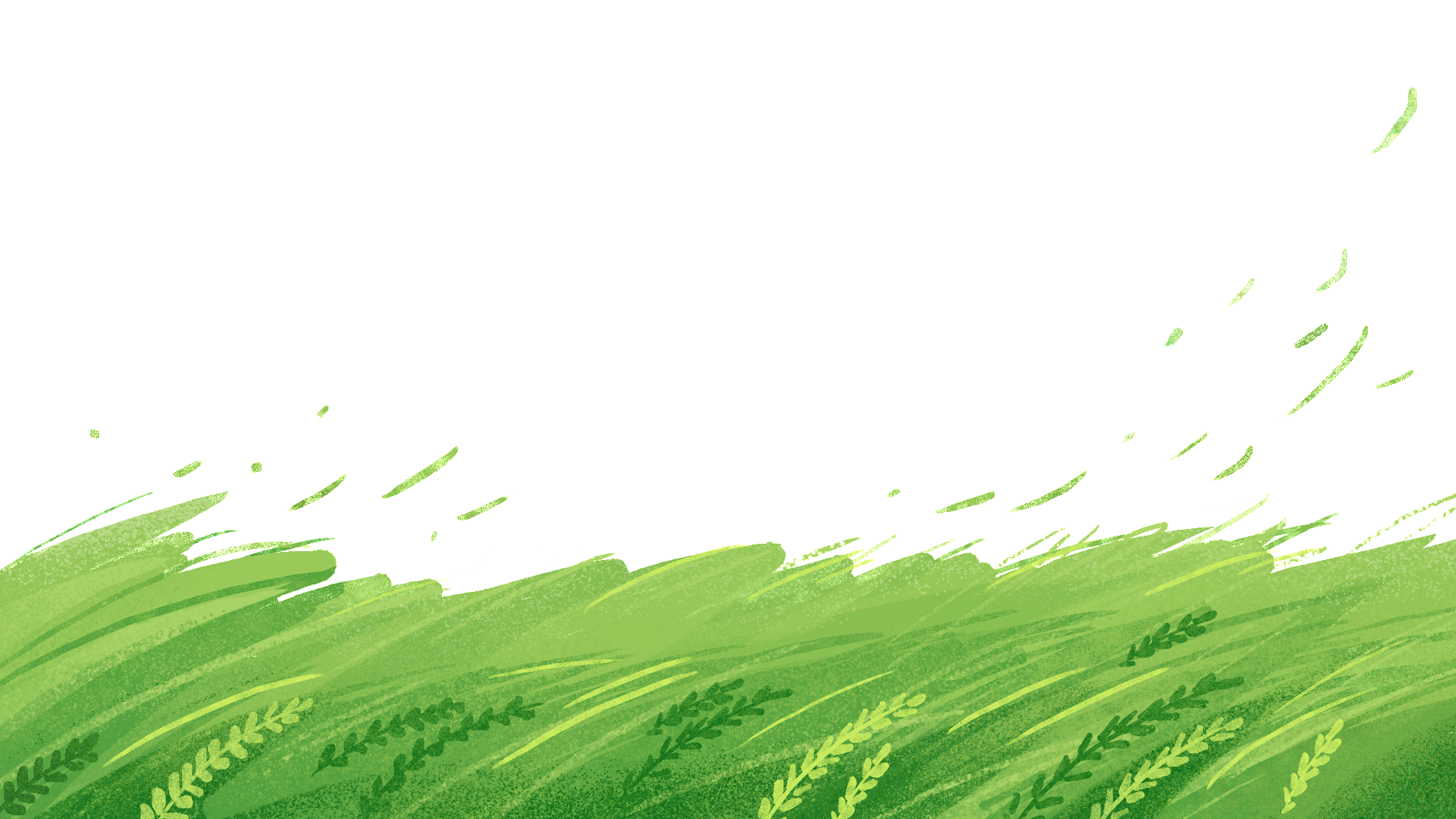